Impurities in the ETS-6
Thomas Jonsson
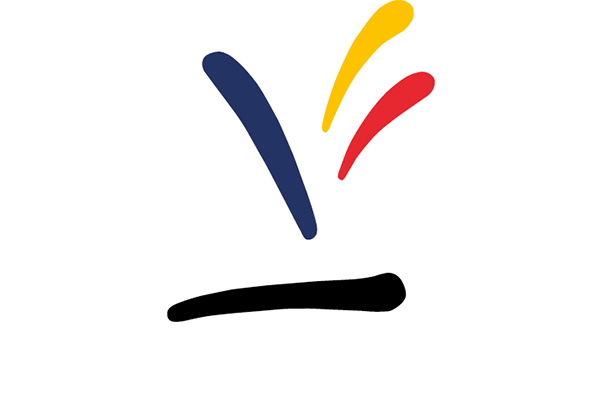 Status and questions
Present status:
Presently impurities are not working – we cannot even use static impurities.
Impurities refers to ions with multiple ionisation states.
Denis and Irena has worked on the developing impurities tools for over a year.
This development has now been merged with the develop branch of ets-core.
Testing has started, but it’s not yet ready to be released.

Questions to be discussed:
How to set up impurities in ets_init?
How predict the impurity temperature – consequences  for energy conservation?
How to implement the Lackner scheme?
2020-09-16
Jonsson
2
How to evolve the impurity temperature?
2020-09-16
Jonsson
3
ETS-init: present CodeParameters for impurities
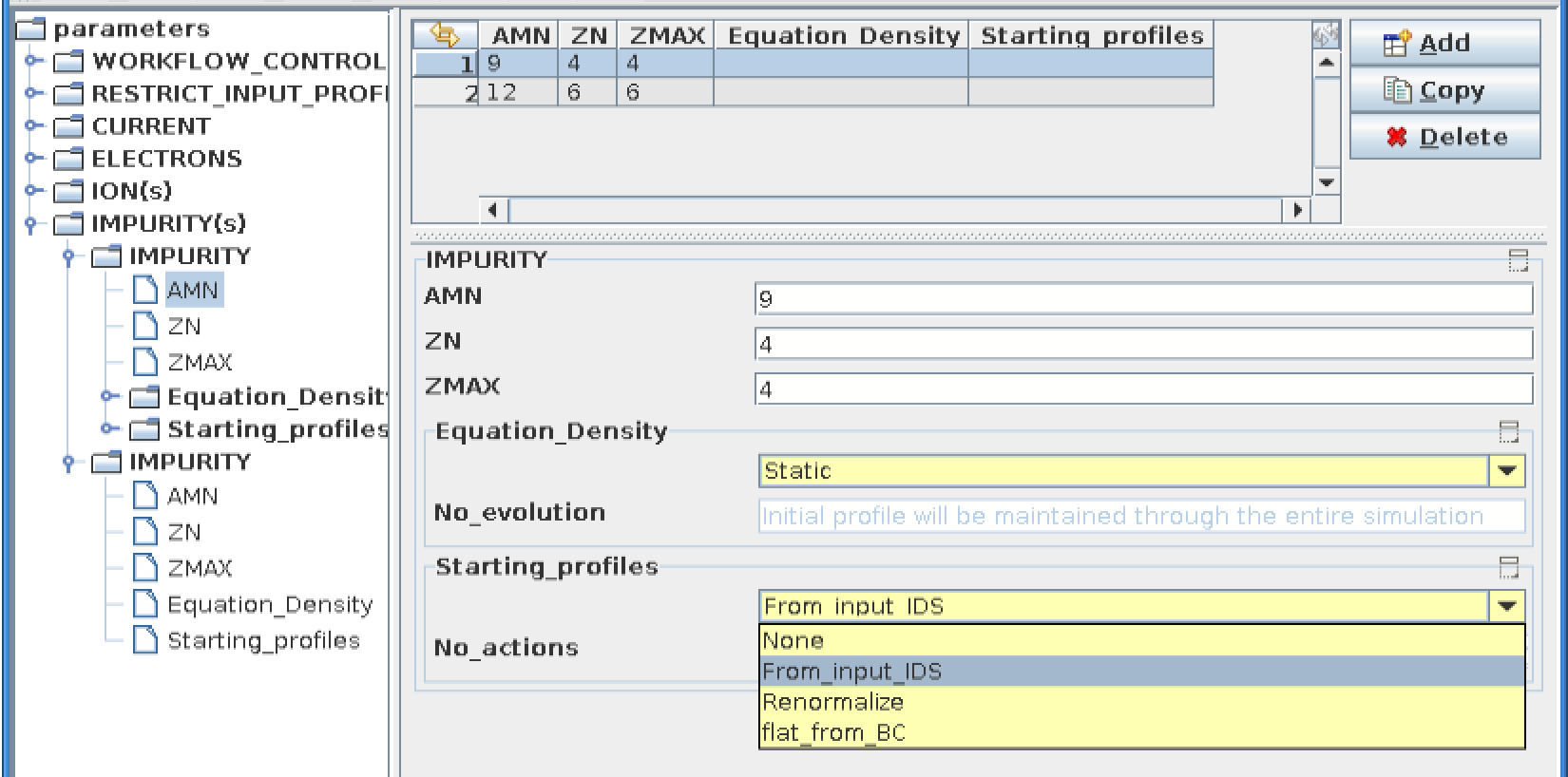 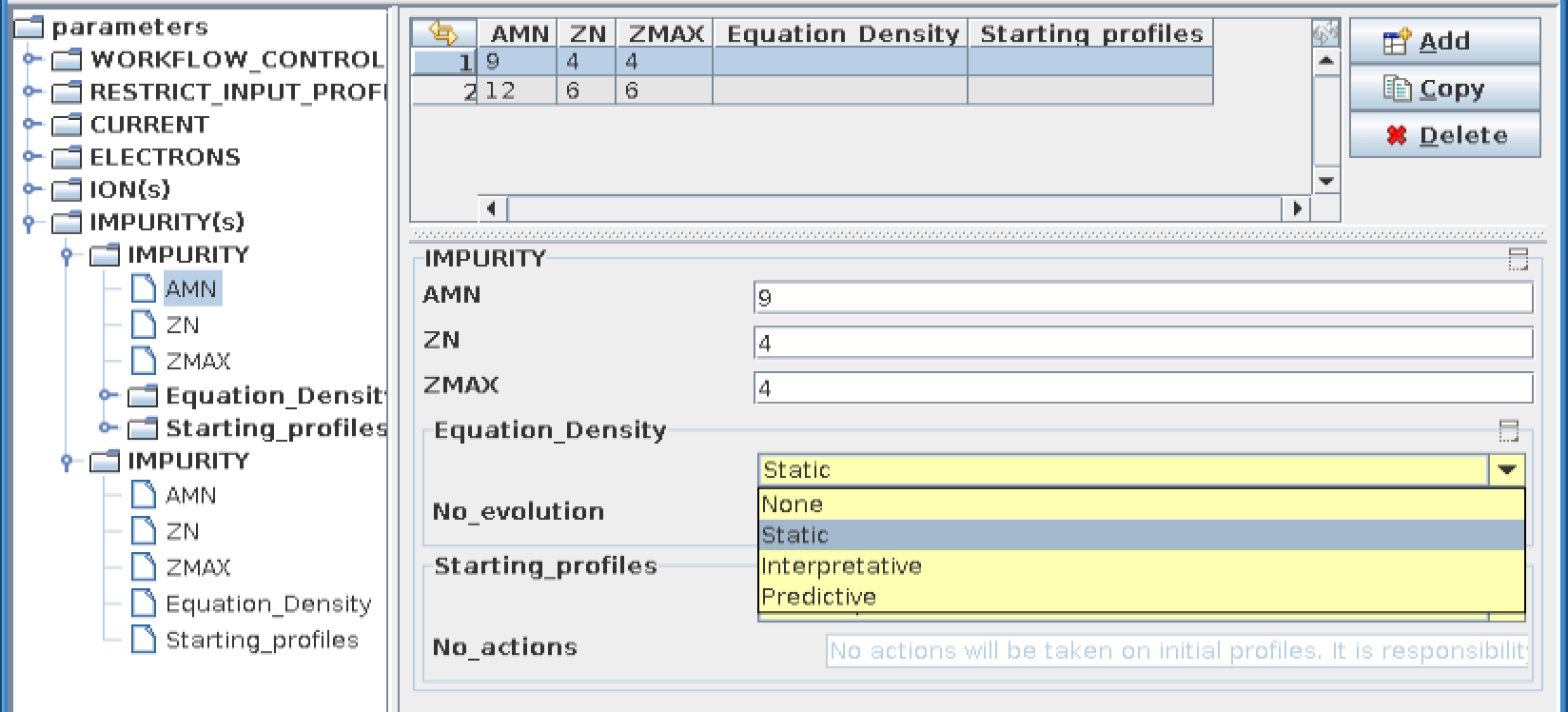 2020-09-16
Jonsson
4
ETS-init: proposed CodeParameters for impurities
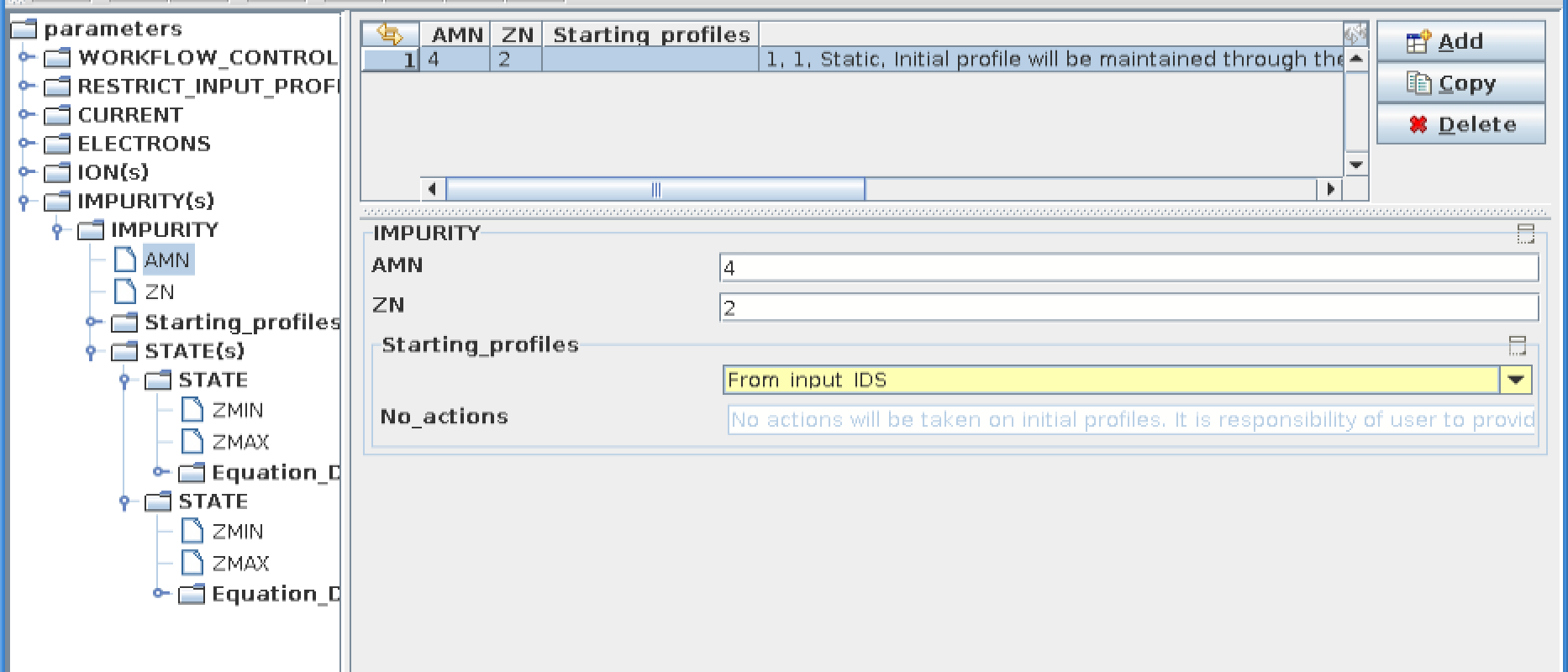 2020-09-16
Jonsson
5
What is the Lackner scheme?
2020-09-16
Jonsson
6
Lackner scheme and atomic rates in an external actor
2020-09-16
Jonsson
7